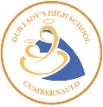 Department of English and Literacy
Welcome to S3 English
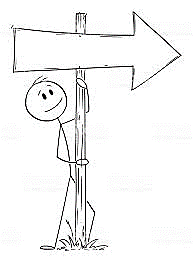 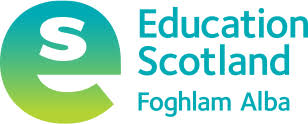 Moving from BGE Level 3 to Level 4
The knowledge and skills that you have learned in S1 and S2 BGE Level 3 are very similar to those in BGE Level 4 in S3.
However, the S3 course is more challenging, and will demand more of you. It is also where you will begin to prepare for National Qualifications in S4.
Don’t worry if you are not quite ready for Level 4, the work will be similar for you but you will be assessed at the level you perform best at.
Reading
As you would expect, reading in all its forms is still an important part of the third year course. During S3 you will:
Read a range of fiction texts and complete Critical Reading activities 
Read a range of non-fiction texts and complete Reading for Understanding, Analysis and Evaluation activities
Read texts of your own choosing for enjoyment
Writing
In S3, writing will still be largely incorporated into the different topics that your teacher chooses to do. Over the course of the year you could cover:
Personal Reflective Writing
Imaginative Writing (such as descriptions, poems, plays, stories)
Report Writing
Argumentative or Persuasive Writing
Listening
Listening will take a variety of forms in S3:
Listening carefully to instructions given in class 
Listening to others talking during discussions
Taking part in Critical Listening activities
Talking
There are certain restrictions on Talk activities because of the pandemic. Your teacher will give you more information on this.
Talking is still a big part of the curriculum in S3 and you will 
continue to prepare to speak in different contexts such as:
Class discussions and debates
Group discussions and individual discussions with the teacher 
Group or individual presentations
Literacy
You will not receive separate Literacy lessons in S3 but there will still be a focus on the Skills for Learning, Work and Life:
Functional Literacy
Cultural Literacy 
Critical Literacy
Assessment
All through S1 and S2, you will have been assessed formally and informally by your teacher as you progressed at your own pace through the Experiences and Outcomes.
Your teacher will look at all of your achievements to date and you will be placed in a third year class that will best reflect your strengths as well as give you the opportunity to be stretched and challenged.

This process will happen again at the end of S3 to ensure that the class you are in is still the best fit for your needs.
Any Questions?
We understand that this can be an exciting and stressful time for you and we will do our best to make the transition from S2 into S3 as smooth as we possibly can. 

If you have any questions, your first port of call should be your own English teacher; they know you best and will be able to help you with any areas of work you are having trouble with. Ms McHugh is also available to help with any enquiries you might have.

Also, you or your parents can contact your Pupil Support teacher or your Year Head for help and advice on moving into S3.